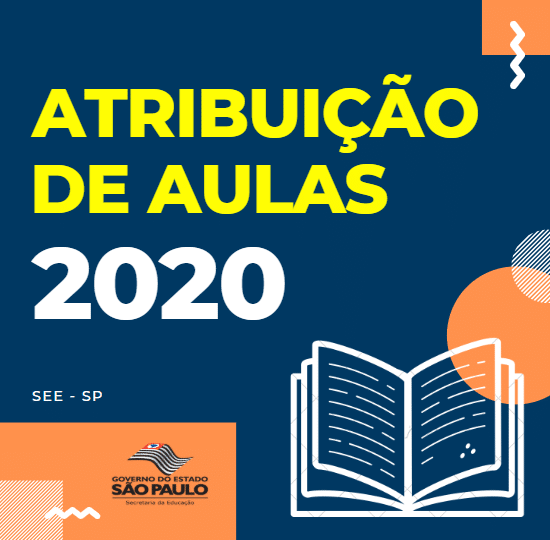 Na Diretoria de Ensino

Nas Unidades Escolares

Procedimentos
Sessões de Atribuição de AulasDiretoria de Ensino
Cronograma Anual
Observações: 

As sessões acontecerão às segundas-feiras, a partir das 8h30, nas datas acima.

Se necessário,  novas datas serão apresentadas por REDE.
Sessões de Atribuição de AulasDiretoria de Ensino.Documentos Necessários
As unidades escolares deverão encaminhar os bate-voltas preenchidos corretamente, impreterivelmente, na quarta-feira que antecede as datas determinadas . 
Os candidatos deverão se apresentar com os seguintes documentos:
RG;
Declaração de Horário ATUALIZADA, emitida pelo Diretor da U.E. sede de controle e frequência, contendo os respectivos horários de TODAS as escolas em que o professor ministra aulas.
Sessões de Atribuição de Aulas  Unidades Escolares
Para docentes da unidade escolar: 
Edital de atribuição de aulas publicado na própria UE com 24 horas de antecedência; 
Classificar os docentes e realizar a atribuição nos termos da Res. SE 01/2020, e Res. SE 71/2019, que altera a Res. SE 71/2018, com registro de ata de atribuição de aulas em livro próprio. 
Após realizar a atribuição registrar na SED a associação do professor na classe e enviar a informação, em link disponibilizado pelo NIT, para DESBC;
Sessões de Atribuição de Aulas  Unidades Escolares
2) Para docentes com vínculos nas demais unidades escolares:
 Enviar Edital de atribuição de aulas à Diretoria de Ensino para ampla divulgação no site, com 48 horas de antecedência;
Classificar os candidatos de acordo com as listas disponibilizadas no site da DE;
Os candidatos deverão se apresentar com os seguintes documentos:
RG;
Declaração de Horário ATUALIZADA, emitida pelo Diretor da U.E. sede de controle e frequência, contendo os respectivos horários de todas as escolas que o professor ministra aulas.
Registrar a ata de atribuição de aulas em livro próprio;
Lançar na SED a associação do professor na classe e enviar a informação, em link disponibilizado pelo NIT, para Diretoria de Ensino;
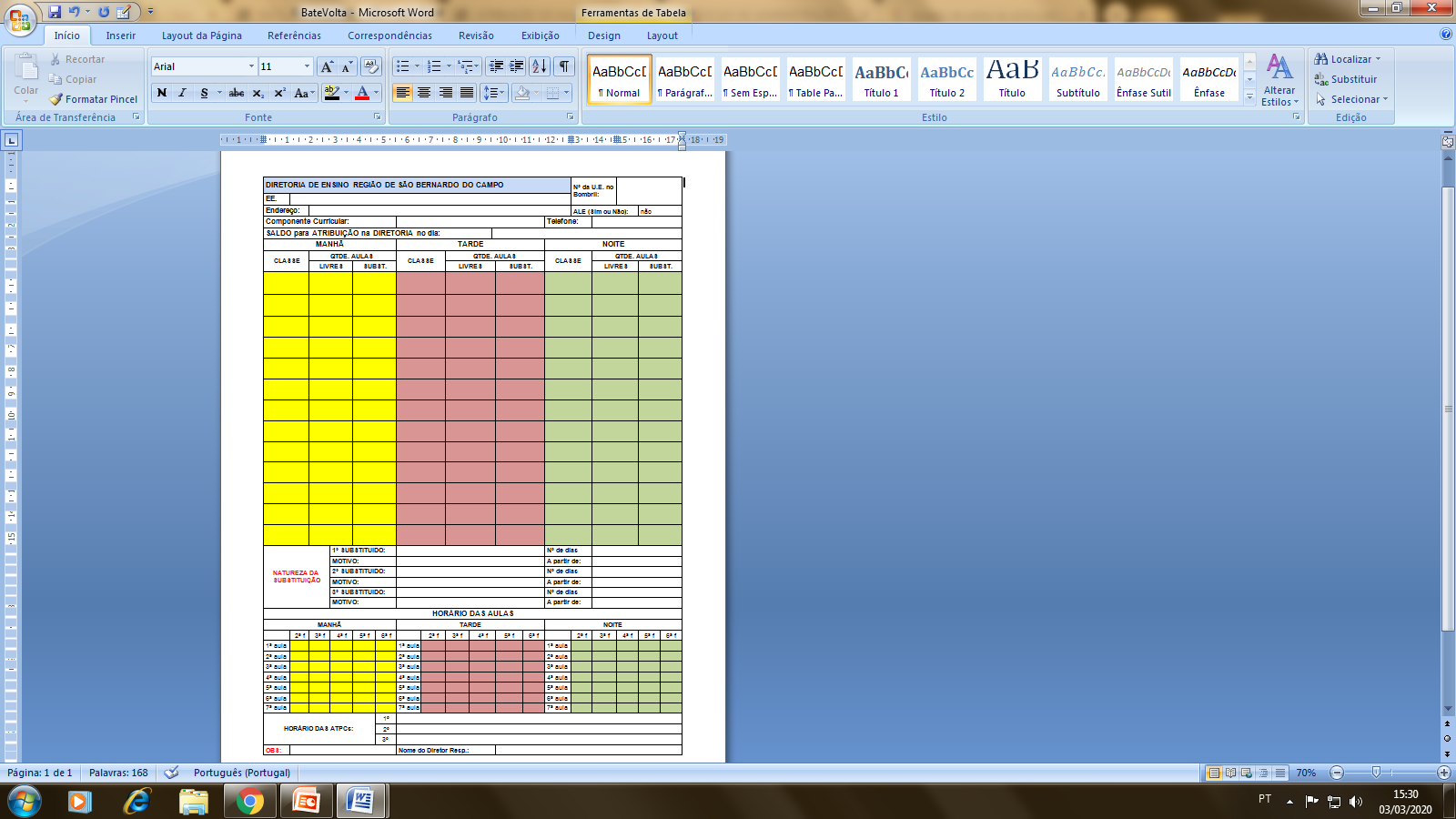 Preencher corretamente o modelo de bate-volta
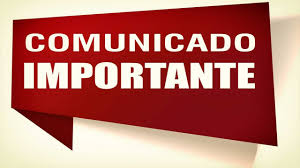 Exemplo 01
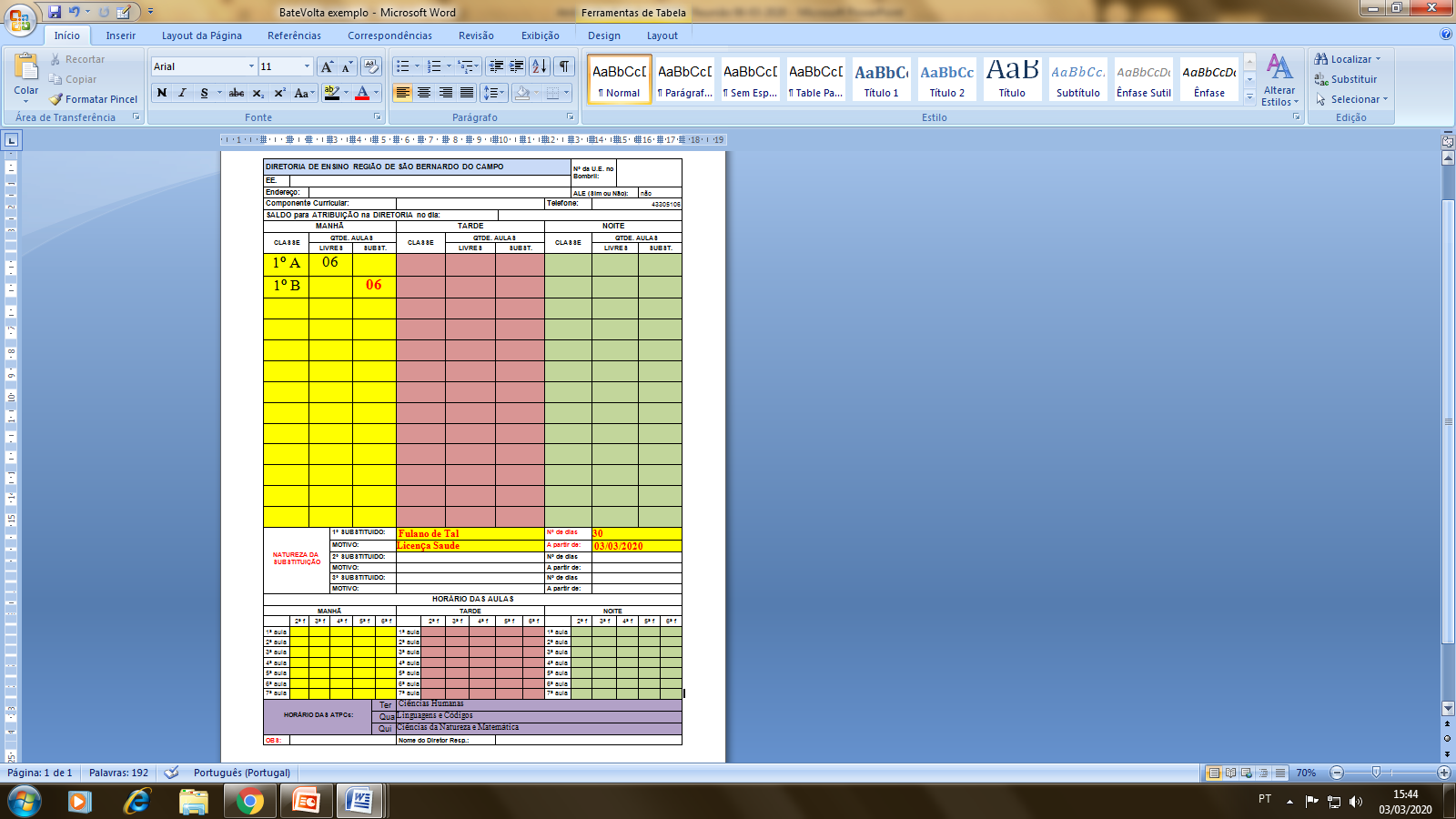 Exemplo 02
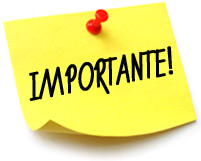 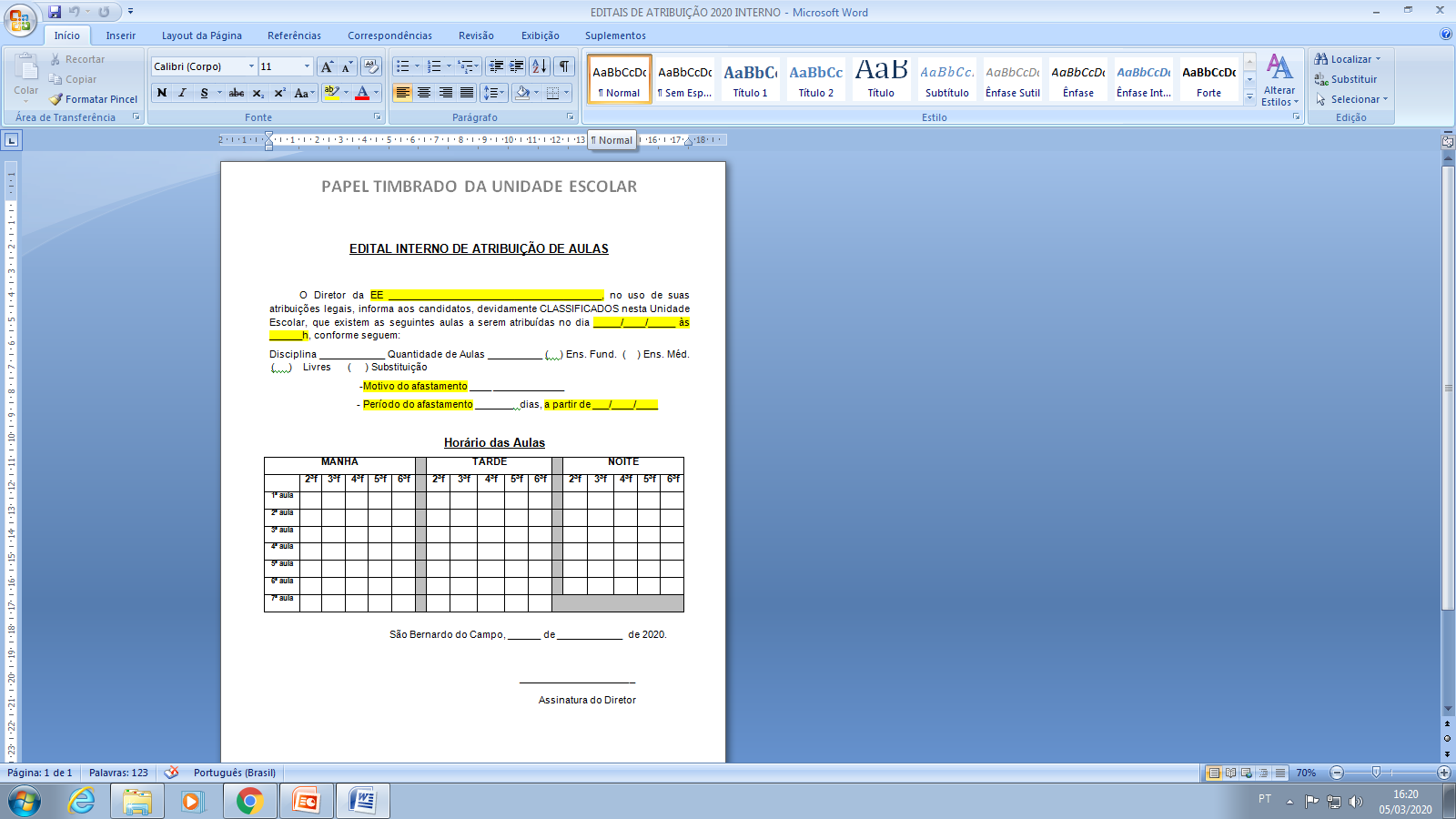 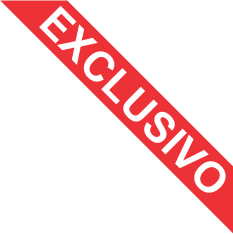 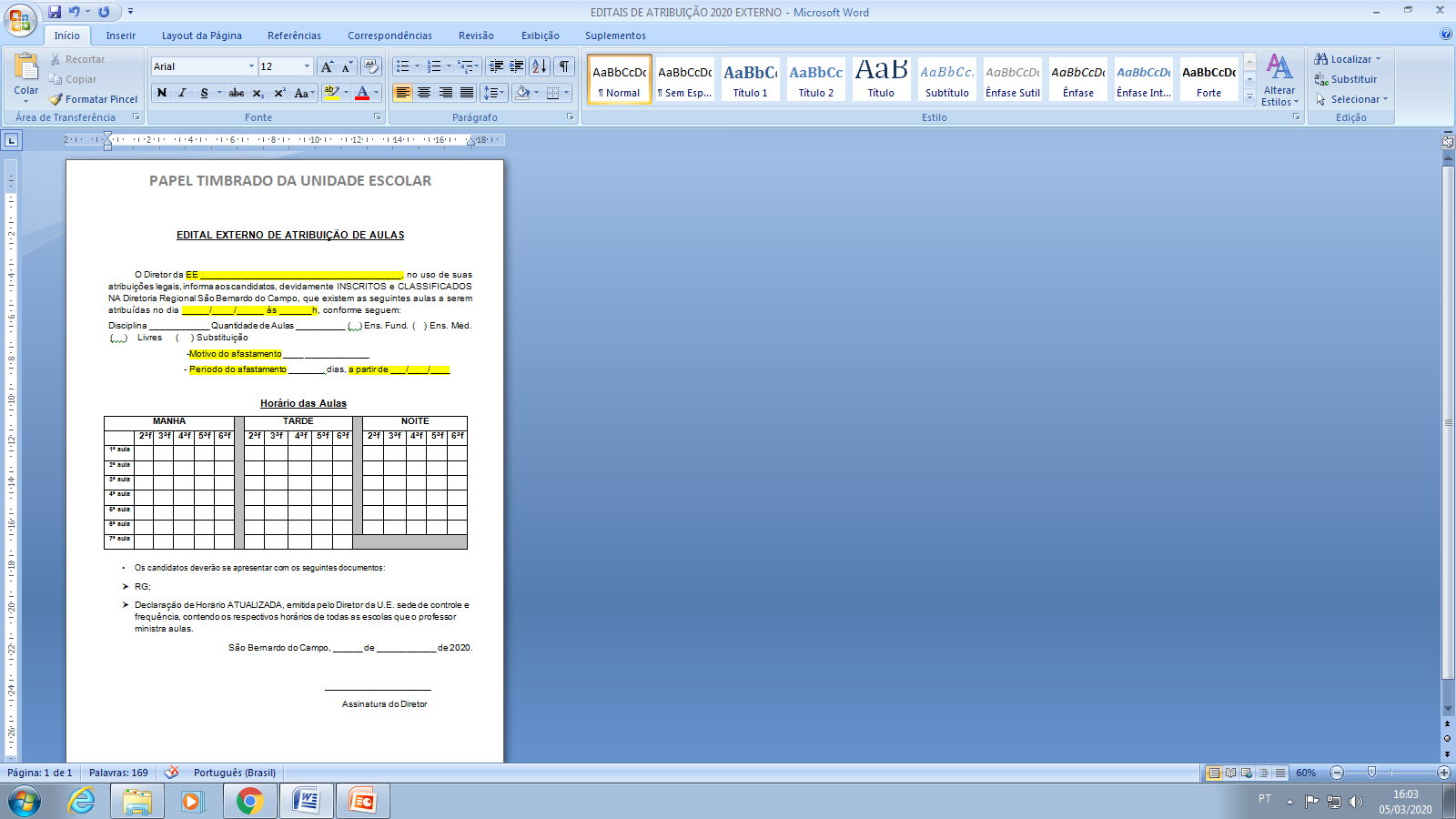 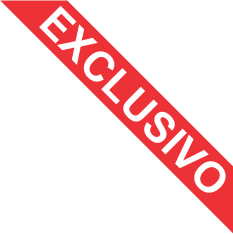 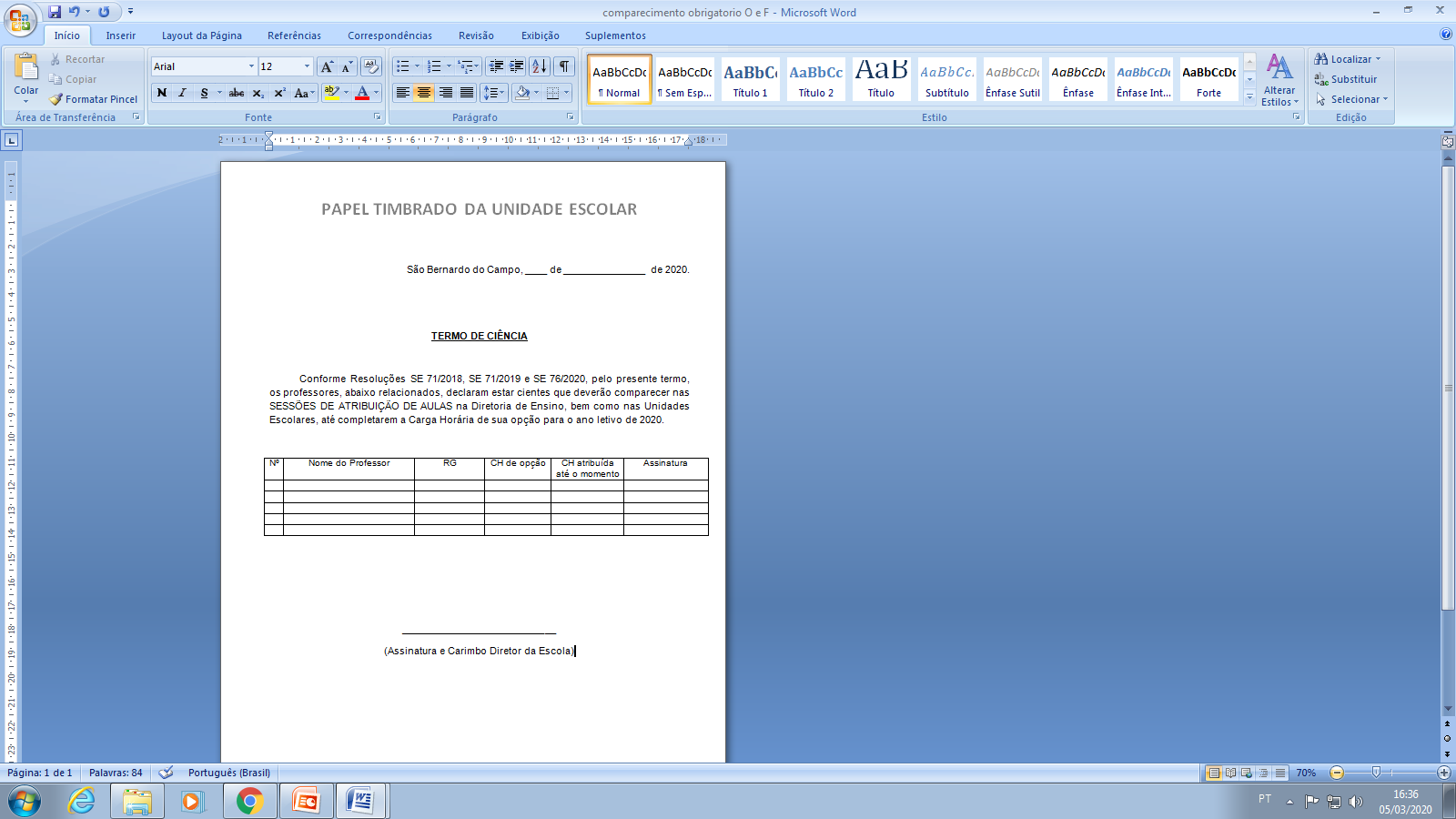 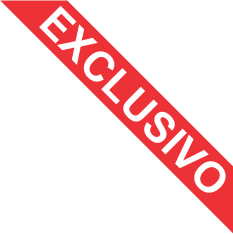 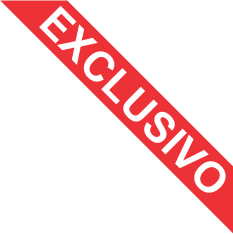 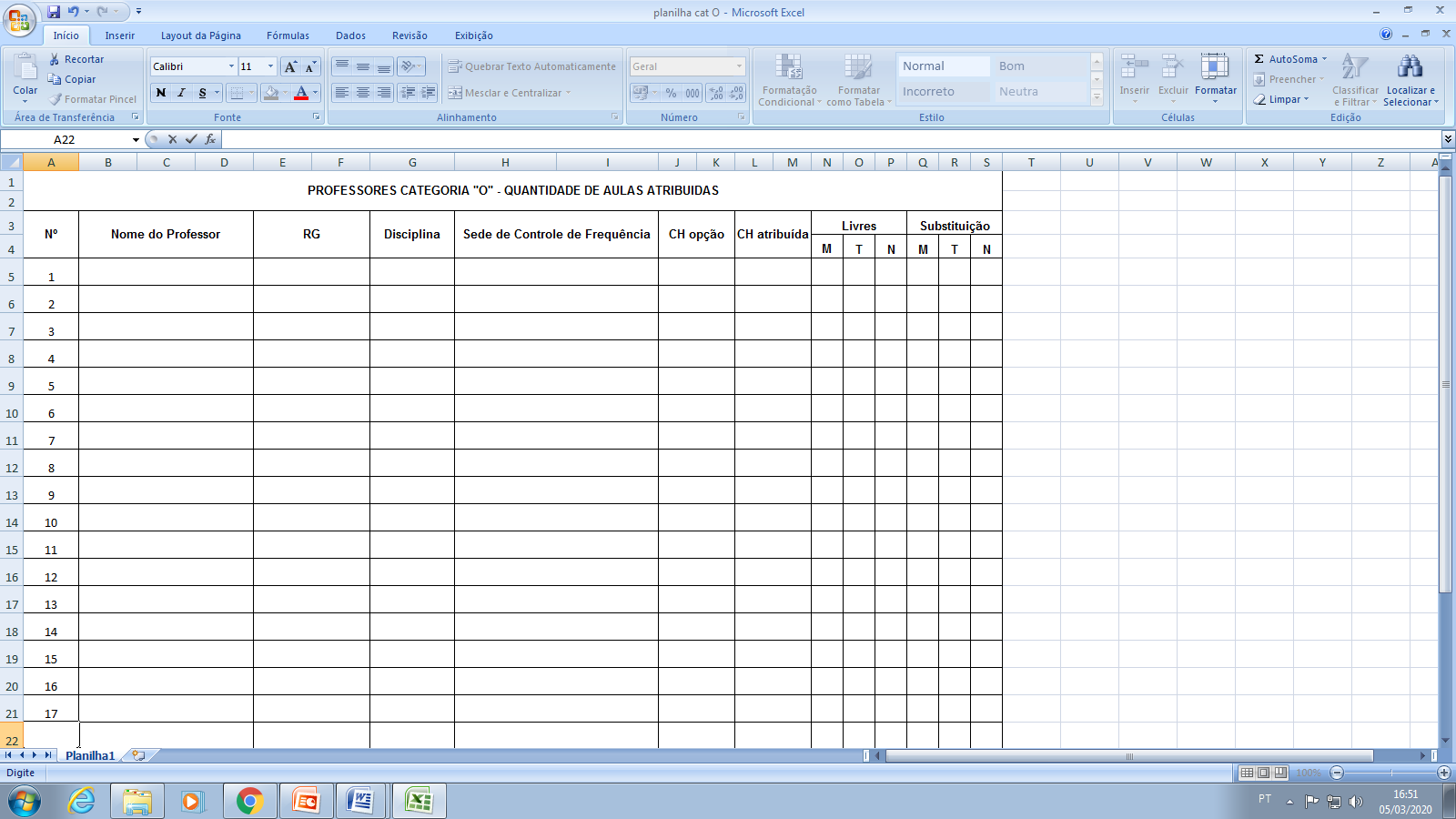 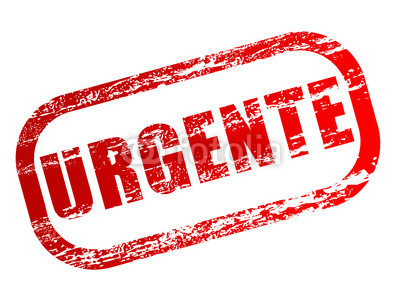 E-mail  com dados dos docentes que não compareceram na unidade escolar, a partir da última atribuição – 21/02/2020 .
ESCLARECIMENTOS – AULAS ELETIVAS
Os agrupamentos das turmas de eletivas:Alunos do 6° ano com 7° ano do EFAlunos do 8° ano com 9° ano do EFAlunos da 1ª série com 2ª série e 3ª série do EM**Para escolas que possuem apenas o 9° ano no mesmo turno que o ensino médio, é possível agrupar 9° ano do EF com 1ª, 2ª e 3ª série do EM.
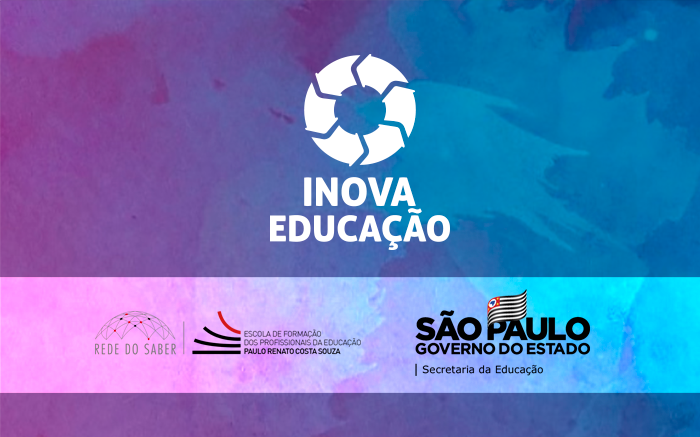 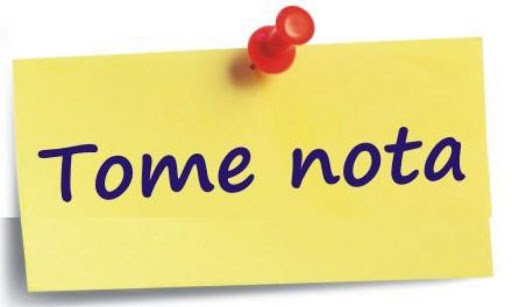 Resolução SE 76/2020 -  altera o Anexo II da Resolução  SE 72 / 2019 (que altera a Resolução SE 71/2018)
E-MAIL DA COMISSÃO DE ATRIBUIÇÃO DE AULAS 2020
(CANAL DIRETO DE COMUNICAÇÃO)

atribuicaodesbc@gmail.com



E-MAIL ENVIO DOS EDITAIS DE ATRIBUIÇÃO DE AULAS NA UE 
(Divulgação no SITE)

batevolta.sbc@hotmail.com
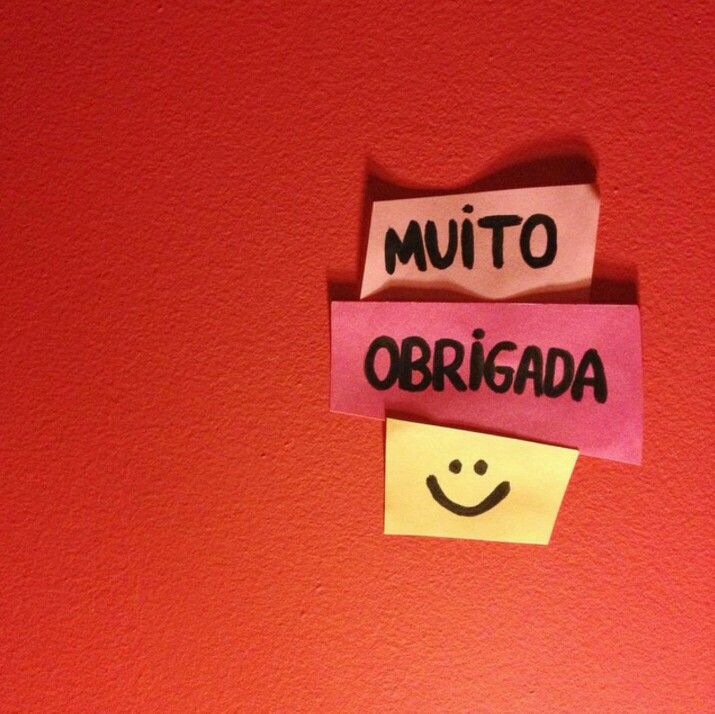